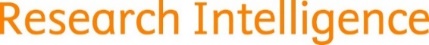 Introducing
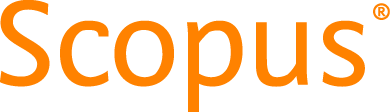 Content
What is Scopus
Scopus content
Scopus author profiles
Appendix: research metrics
Further resources
24.06.2020
What is Scopus
Scopus delivers a comprehensive view on the world of research
Scopus is a source-neutral abstract and citation database curated by independent subject matter experts.
Identify and analyze which journals to read/submit to
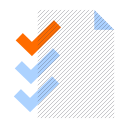 78 millionItems
Track and assess a researcher’s impact
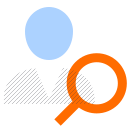 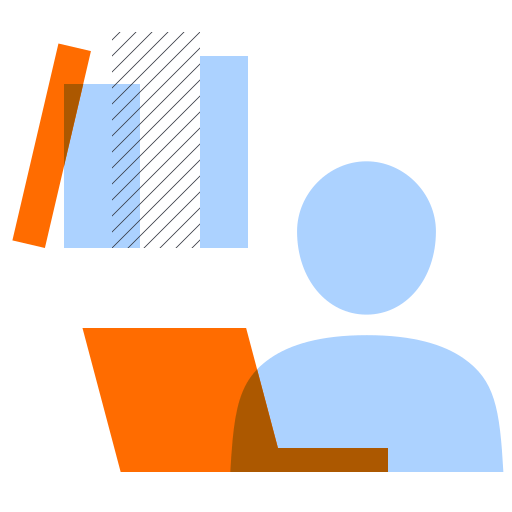 25,000+Serial titles
Decide what, where and with
whom to collaborate
1.4 billion cited referencesdating back to 1970
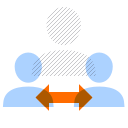 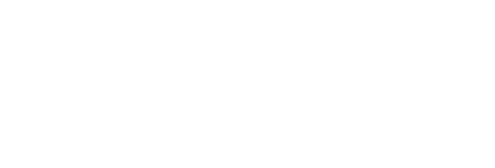 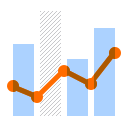 Track impact of research and monitor global research trends
220,000+Books
5,000+Publishers
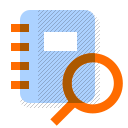 Find the current research; what has been published in a research area
~70,000Affiliation profiles
16 millionAuthor profiles
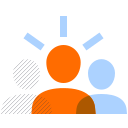 Determine how to differentiate
research topics, find ideas
Scopus is the gold standard:
Evaluation, ranking, reporting, landscape analysis and other strategic efforts
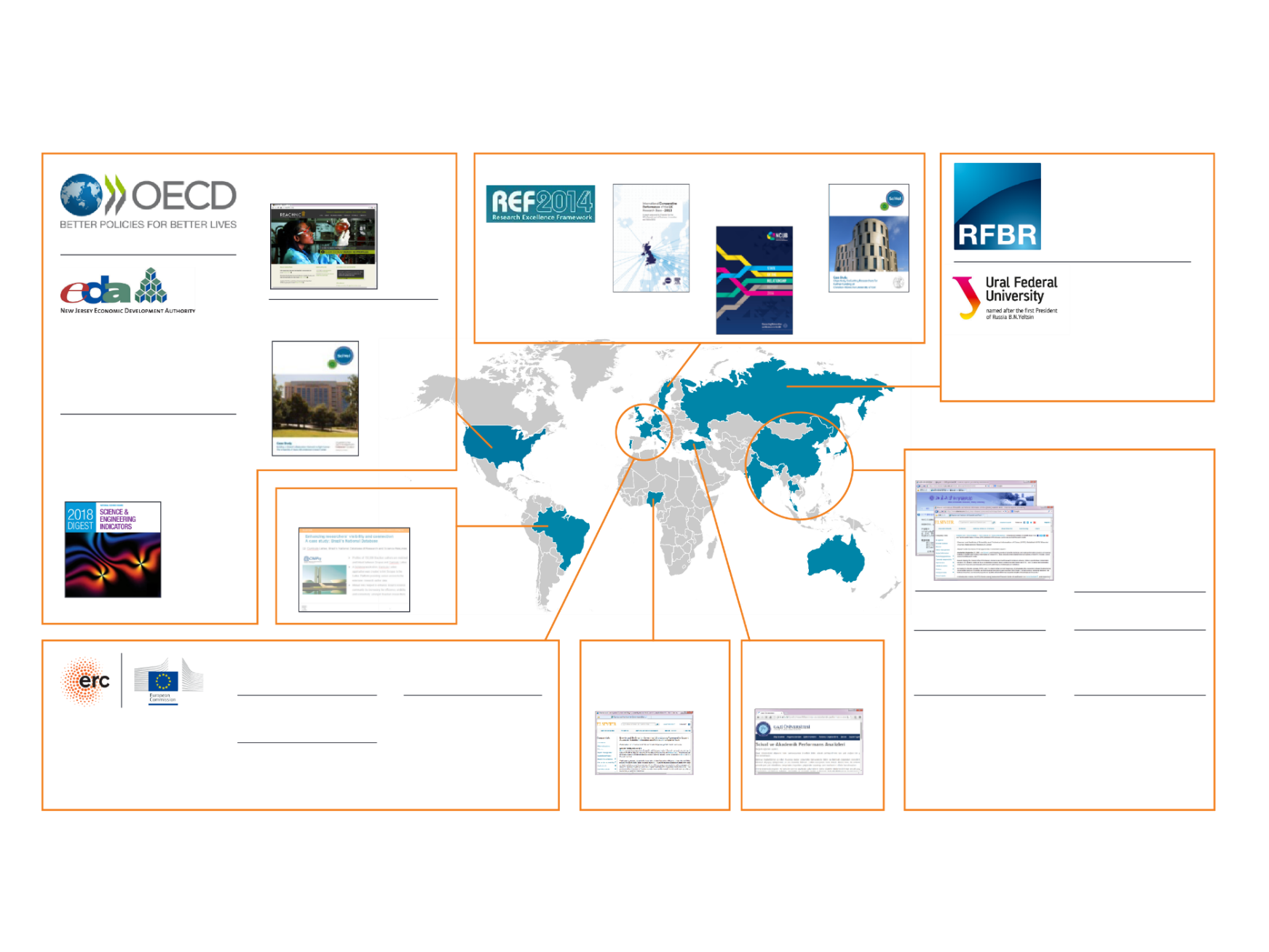 Rankings organizations
UK BIS
Queen’sUniversityBelfast
STINT
RussianFoundationfor BasicResearch
v
Reach NC
The World Bank
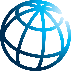 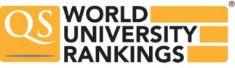 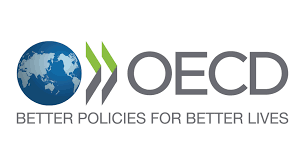 UralFederalUniversity
Université 
Paris Saclay
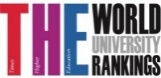 New JerseyEconomicDevelopmentAuthority
MD Anderson
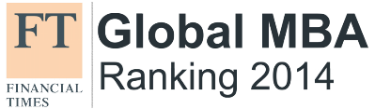 NationalScienceFoundation
ISTIC
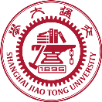 CAPES Brazil
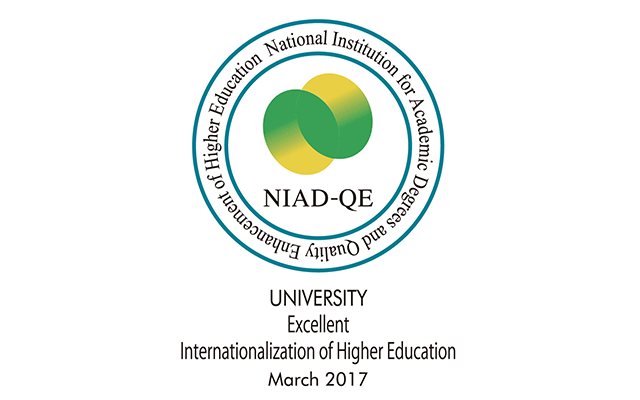 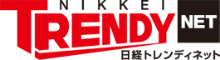 IISER
TCI-Thailand
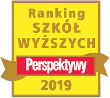 PekingUniversity
NRF-
Korea
GaziUniversity
FCT Portugal
Danish BFI
NigerianGovernment
Italy ANVUR
NanyangTechnologica
University
Germany IFQ
EuropeanCommission& ERC
KeioUniversity
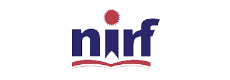 Kiel
University
Scopus content
Global representation means global discovery Across all subjects and content types
North America
6,600+
54% more than nearest competitor
Middle East & Africa
860+
236% more than nearest competitor
Western Europe
12,170+
75% more than nearest competitor
East Europe incl. Russia
1,750+
220% more than nearest competitor
Global representation
(number of active titles)
Latin America
790+
193% more than nearest competitor
Asia Pacific
2,230+
265% more than nearest competitor
Australia/
New Zealand
260+
225% more than nearest competitor
Global representation means global discovery Across all subjects and content types
Number of journals by subject area
Books
Scopus includes content from more than 5,000 publishers and 105 different countries
40 different languages covered
Updated daily
Multiple regional content types covered (journals, conferences, books, book series)
9.5M open access documents
Conference
Journals
Physical sciences 
13,312
25,300Peer-reviewed journals
294Trade journals
5,527Active gold open access journals
>8,000Articles in press
Full metadata, abstracts and cited references
101KConference events
9.8MConference papers
Mainly Engineering, maths, physics and computer sciences
852Book series
40KVolumes
1.8MItems
220,000+Stand-alone books
Mainly social sciences and arts & humanities
Health sciences 
14,448
Social sciences 
12,464
Life sciences 7,295
Scopus brings you a world of data to mine
Scopus delivers all metadata as provided by publishers, including: author(s), affiliation(s), document title, year, electronic identification (EID), source title, volume/issue/pages, citation count(s), source, document type and digital object identifier (DOI).
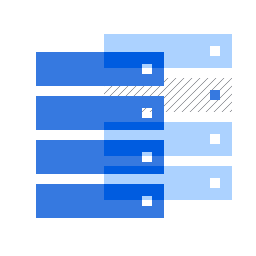 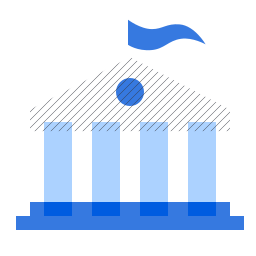 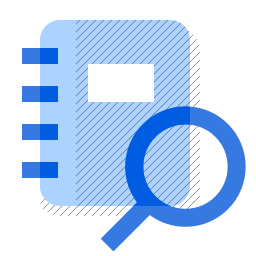 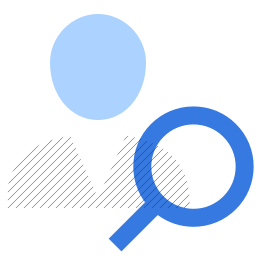 4.5 TB
Data stored in content repository
1.7 billion
cited references
16 million
author profiles
70,000
Institutional profiles
Built to meet your needs
Key ways to use Scopus
Scopus benefits users by enabling them to:
Search documents and author profiles with ease
1
Effectively analyse search results
2
Export relevant  reference material
3
Search for documents and author profiles with ease
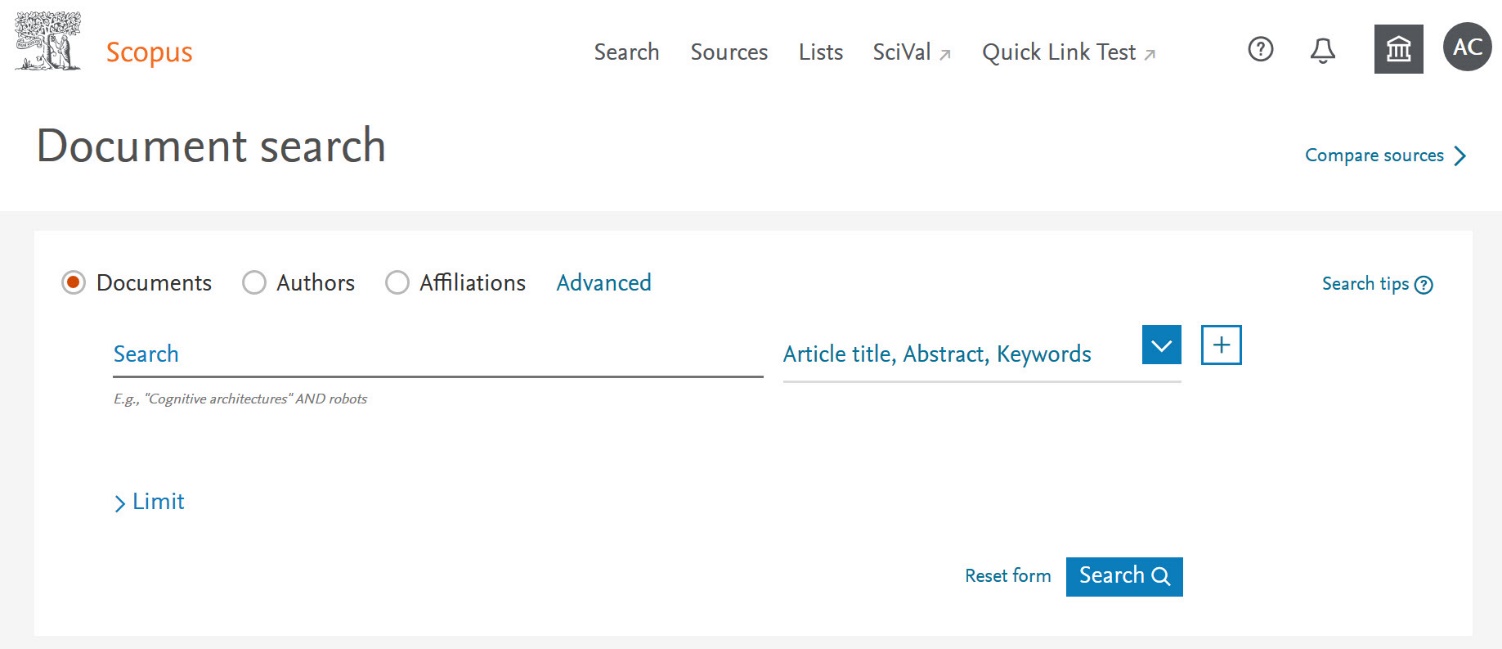 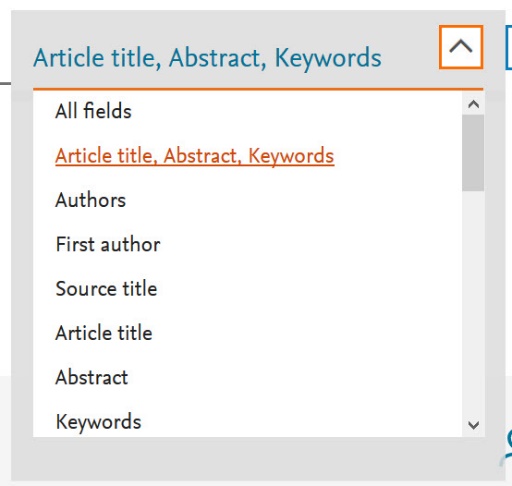 Simple single search box
Search different fields for greater specificity
Search for documents and author profiles with ease
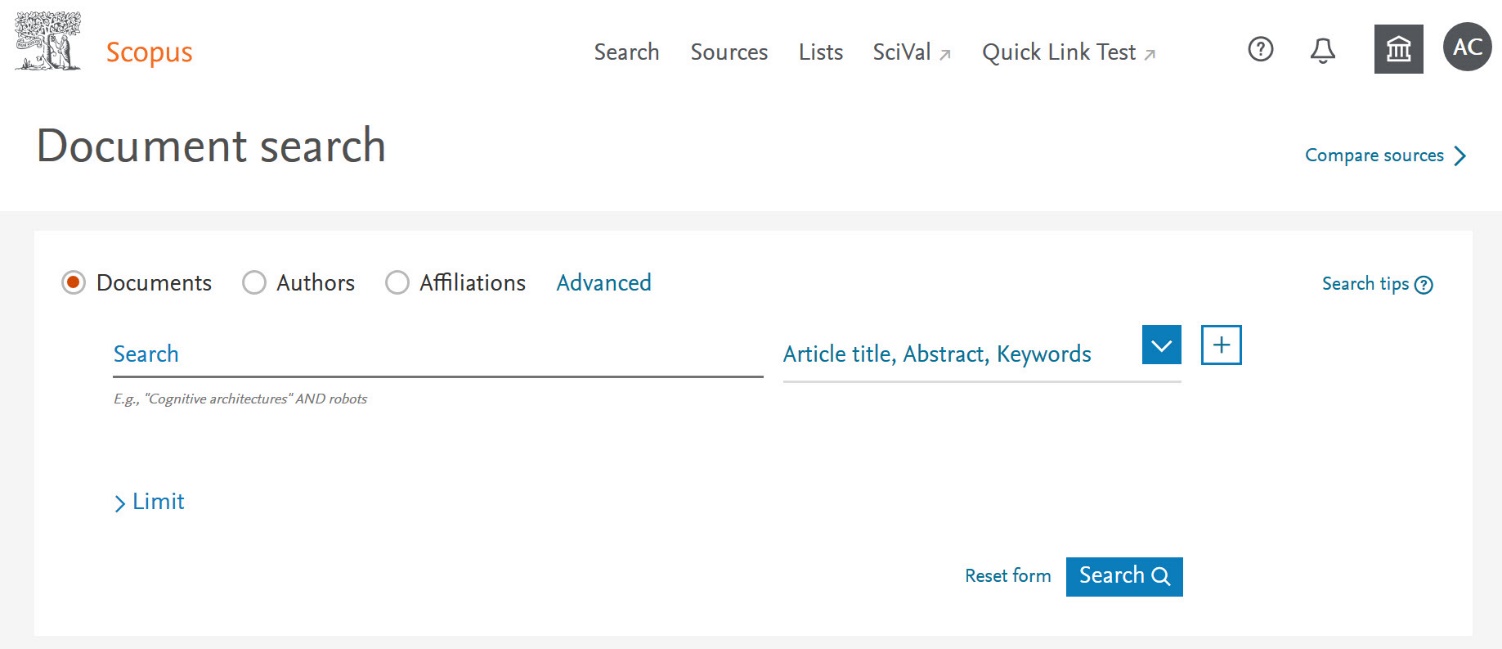 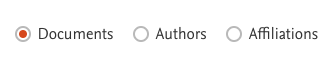 Search Documents, Authors, and Affiliations
Search for documents and author profiles with ease
Build advanced queries
Built-in tips and guidance on query building
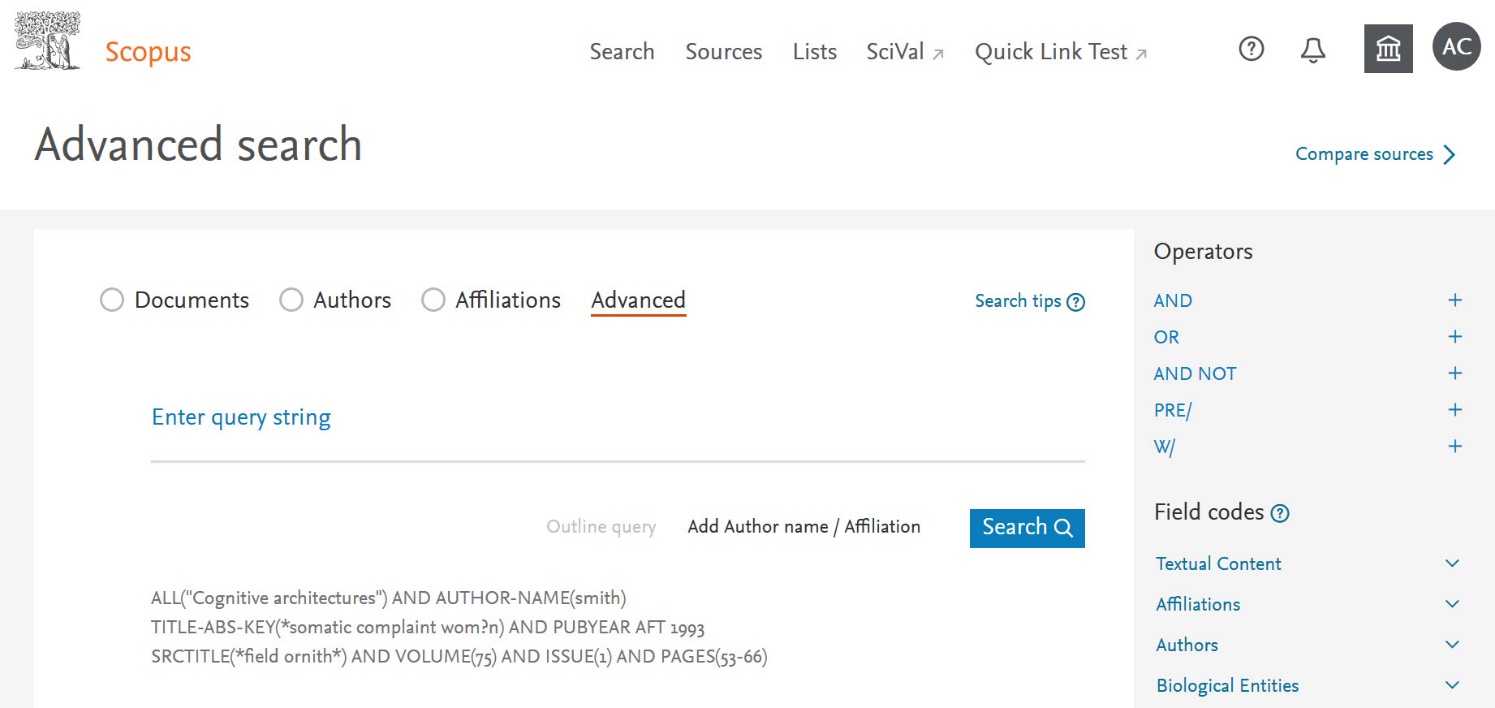 Analyze your results
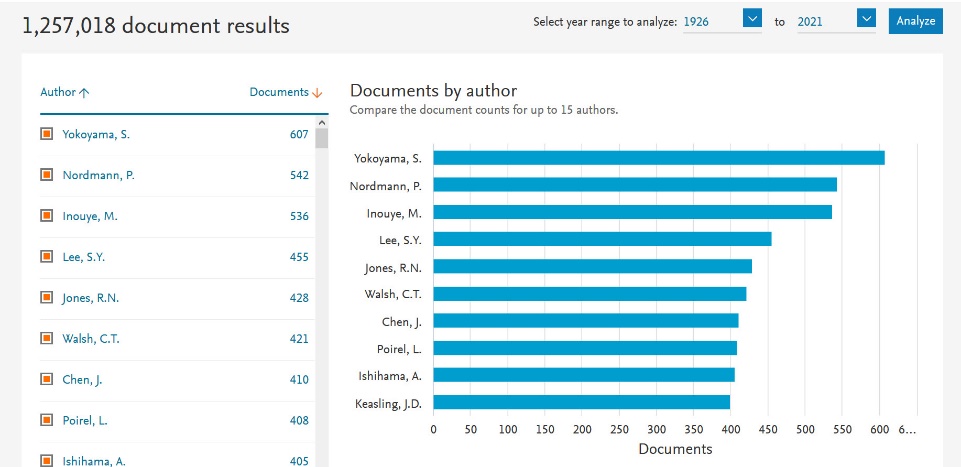 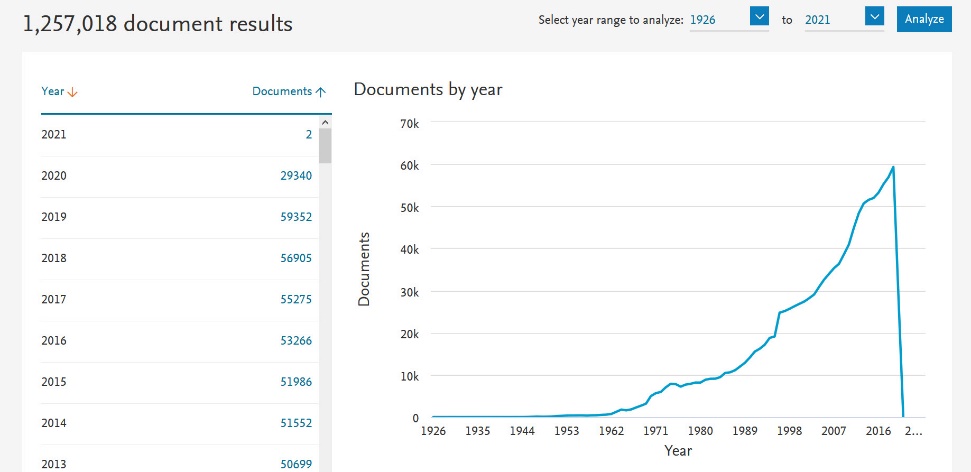 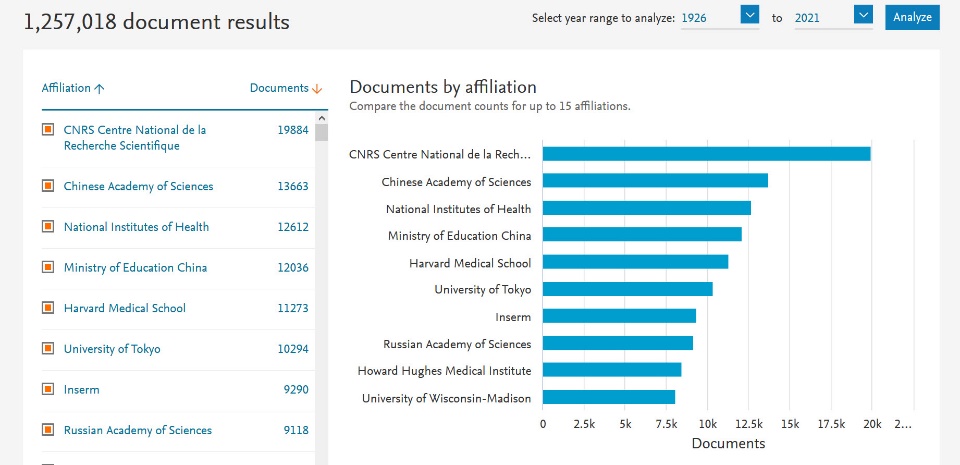 View trends over time by article count, author, affiliation, source, and more
Built-in tips and guidance on query building
Unlock greater functionality with your own account
Get the research delivered to you with email alerts
Save searches and document lists
Review and update your author profile with ease
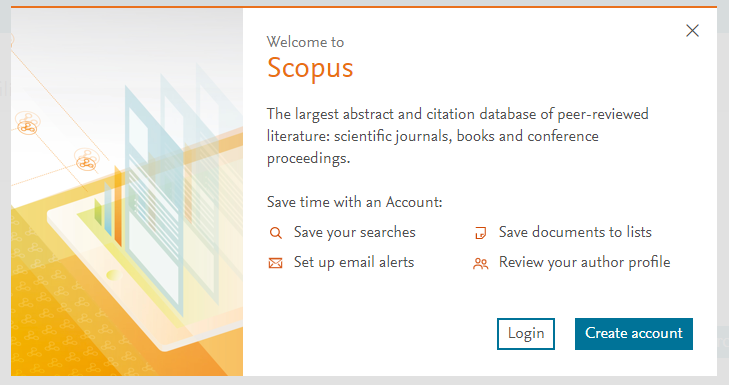 Scopus benefits your research at every stage
Effective multi-disciplinary discovery and opportunity finding
The Global View: discovery and tracking of scientific developments across disciplines & the world.
Accelerate research process, avoids duplication of research efforts.
Find new funding opportunities.
Develop new processes and solutions faster, securing new patents.
Efficient research and publication process
Speed up publication process, find the best journals using journal metrics and journal analysis tools.
Effective research assessment, improved output and ranking
Identify researchers and institutes for potential collaboration and track their work/output.
Find the best collaborators
Monitoring and measuring research impact.
Effectively analyze research from peer researchers.
Improve publication output and h-index.
Better career development
Manage career, track citations, find job opportunities, find collaborators, secure funding, find the best journals to publish in.
Built to address your needs
Scopus supports your goals across your career, wherever that may take you
Scopus author profiles
Scopus author profiles
Author profiles deliver key details on author output, metrics, and identification
Identifiers; Affiliation, Author IDs, ORCID, and alternate names
Output: subject area coverage; output over time; citations
Metrics: h-index; citations, and more
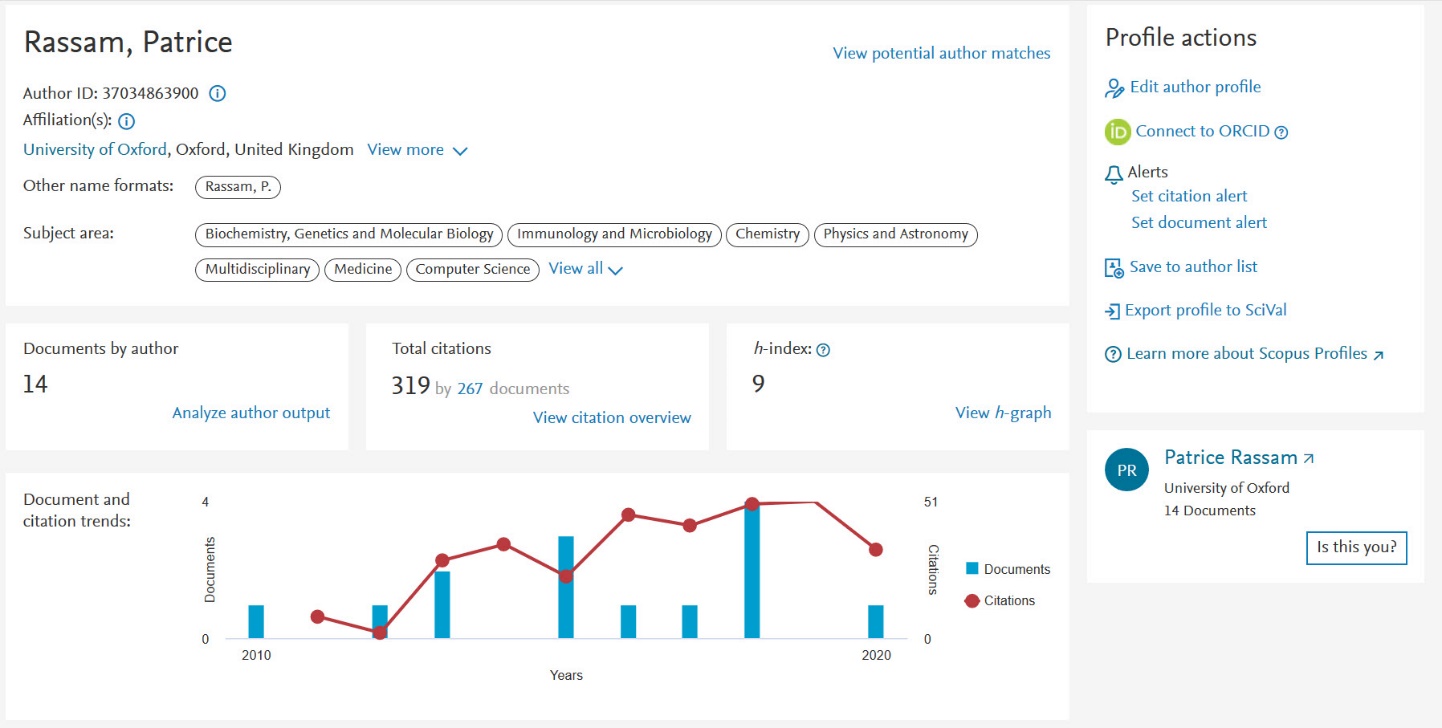 Scopus: the premier source of profiles
The Scopus data model
The data that goes into Scopus follows the model that articles are written by authors who are affiliated with institutions.
This relational data model means that Scopus can tell you who is researching what is global literature and where they are doing it with higher accuracy than anyone else.
Scopus is the only database that implements algorithmic & systematic author disambiguation.
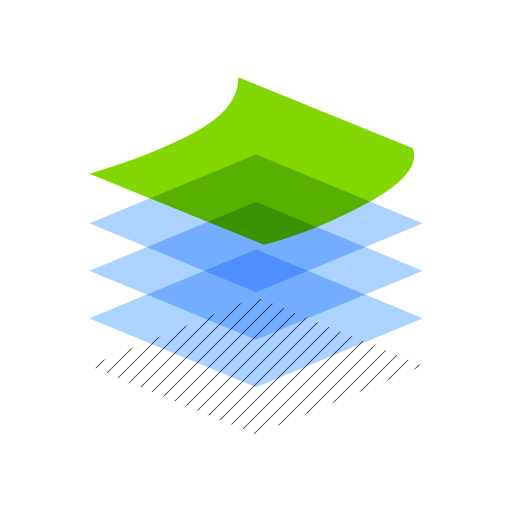 Article 
78 million 
records from journals, books, and book series, conference proceedings and trade publications
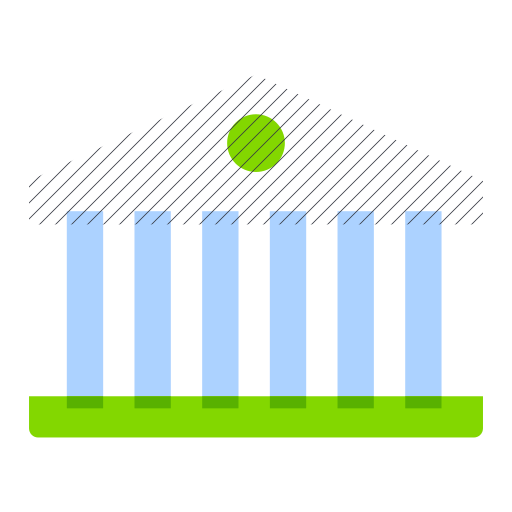 Affiliation
70,000
Affiliation profiles
Author
16 million 
Author profiles
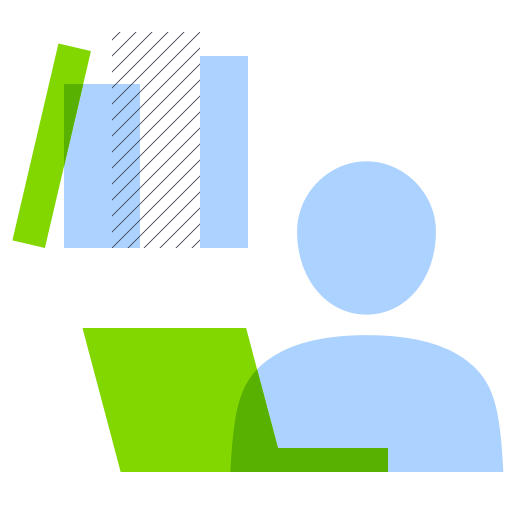 You can make corrections directly from an author profile
Update the profile or suggest updates within a given profile
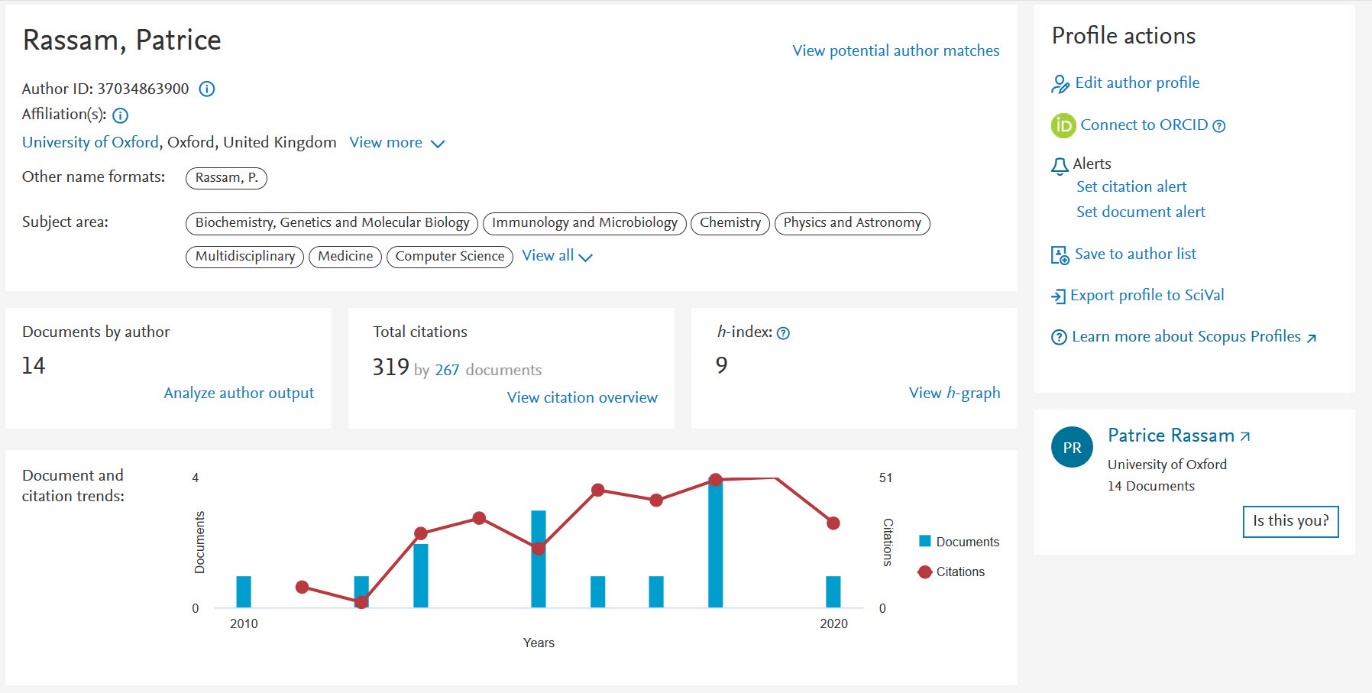 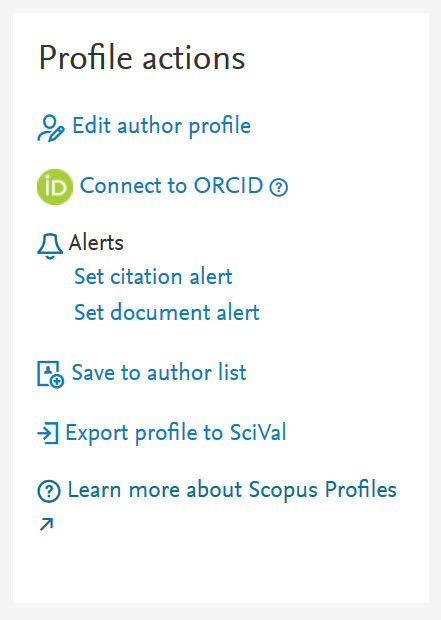 You can also make corrections by searching in the Author Feedback Wizard
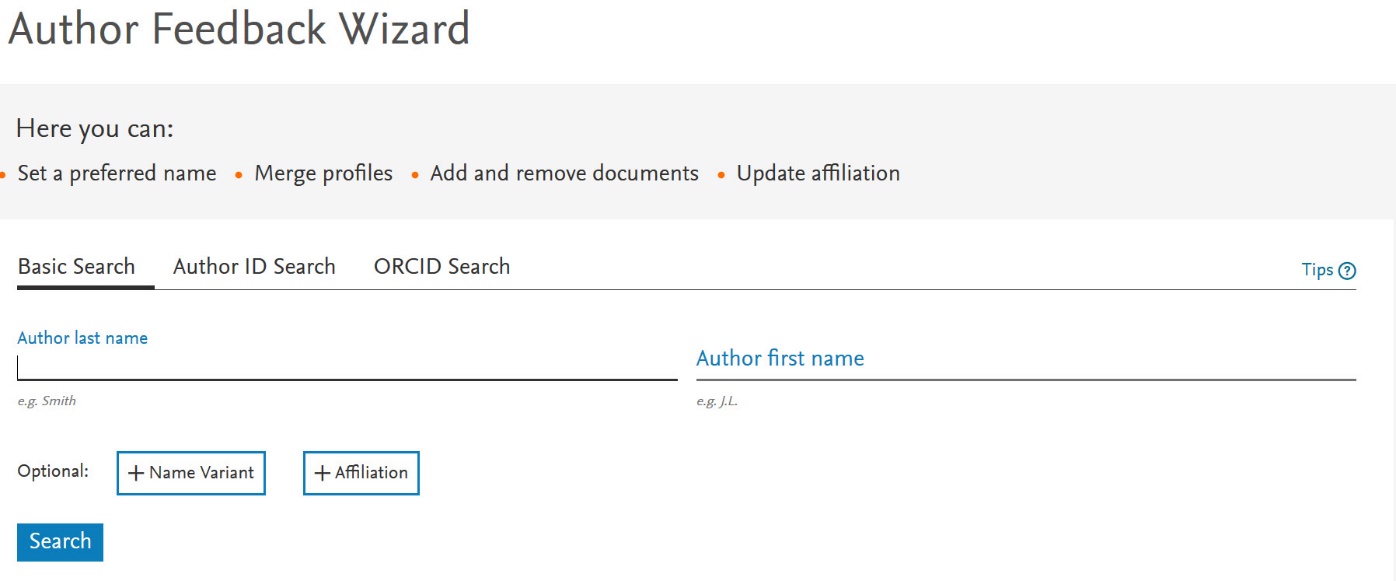 For simple merges and splits: www.scopusfeedback.com
Turnaround time: 36 hours
Types of corrections you can make
Author profile corrections
Requests to update author’s affiliation isn’t allowed as affiliation history in an author profile is built based on articles linked to respective author profile.
Merges; combining two or more author profiles together and updating associated Scopus articles as well
Splits; separating articles from one author profile to another author profile (existing or new one)
Overrides or detail mistakes (changing name, email of author profile)
Content is missing and should be in Scopus based on Content Coverage guidelines
Appendix: 
research metrics in Scopus
Elsevier research metrics in Scopus
A comprehensive suite of metrics embedded throughout Scopus is designed to provide a better view of users research interests.
Two golden rules for using research metrics
When used correctly, research metrics  together with qualitative input give a balanced, multi-dimensional view for decision-making
Always use more than one research metric as the quantitative input
Always use both qualitative 
and quantitative input into your decisions
A basket of metrics for research excellence
Available for articles, researchers, journals, institutions, subject fields…
Qualitative input
Journal metrics in Scopus
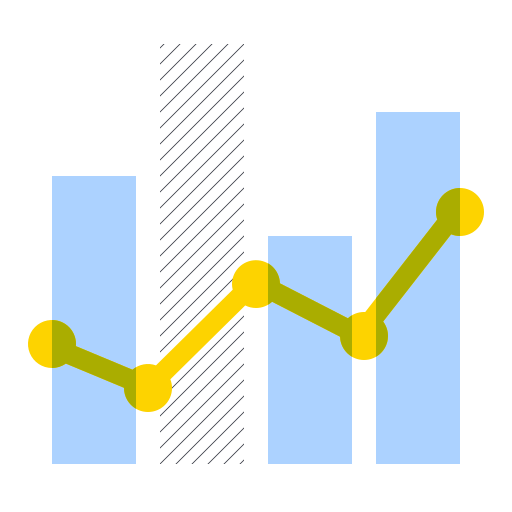 CiteScore™ metrics are the new standard that help to measure journal citation impact.
Source-Normalized Impact per Paper (SNIP)
Developed by CWTS, University of Leiden Netherlands.
Measures contextual citation impact by weighting citations based on the total number of citations in a subject field. 
The impact of a single citation is given higher value in subject areas where citations are less likely, and vice versa.
Comprehensive, clear, current and free metrics for helping to analyze where research outputs are published. 
Calculated using data from Scopus, CiteScore metrics help validate citations received by journals and proceedings, and empower users with information to make well-informed decisions regarding where to publish.
SCImago Journal Rank (SJR)
Developed by SCImago, Spain.
A prestige metric that can be applied to journals, book series and conference proceedings. 
With SJR, the subject field, quality and reputation of the journal have a direct effect on the value of a citation.
CiteScore provides greater clarity, currency & comprehensiveness
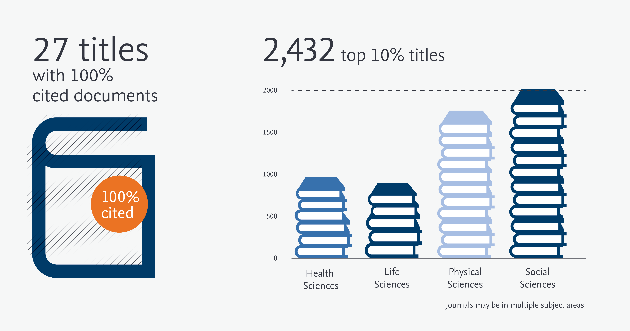 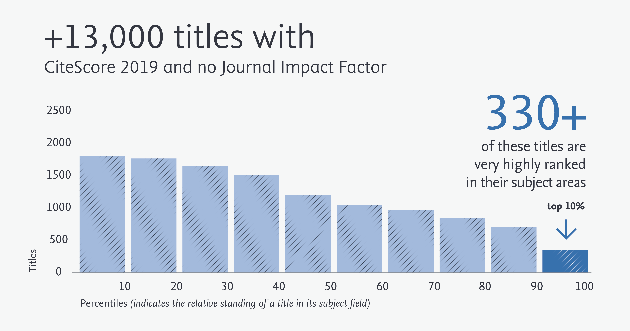 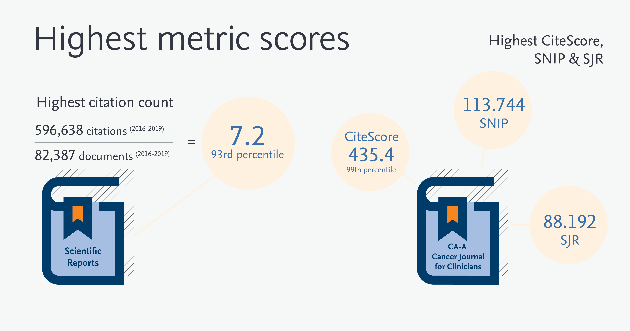 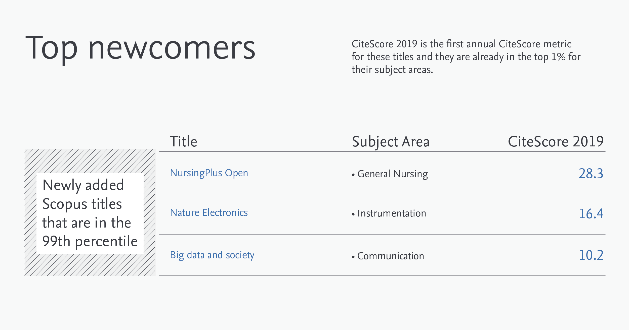 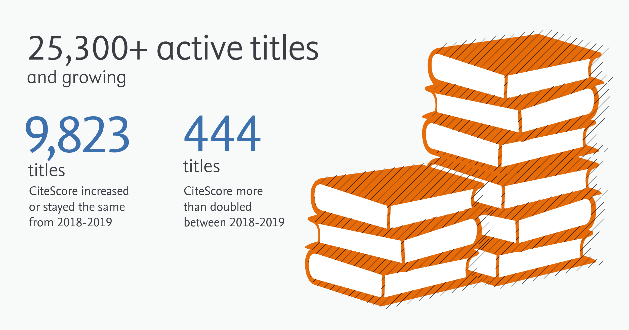 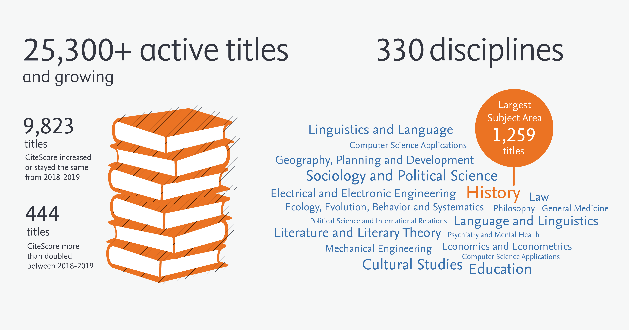 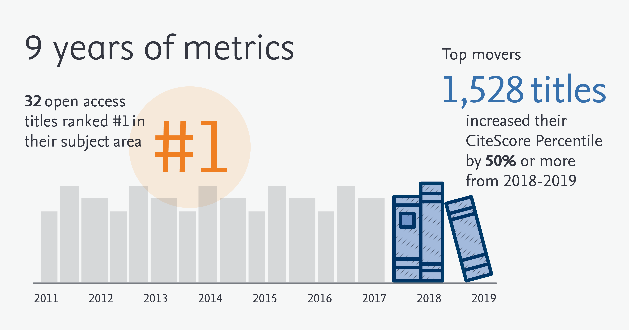 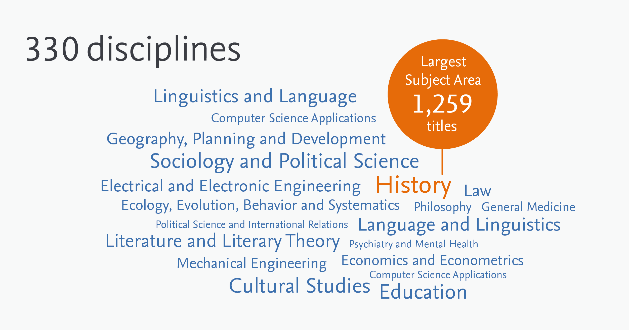 Each metric provides a complementary measure of performance
Article-level metrics in Scopus:
PlumX compare like with like
PlumX in Scopus:
PlumX metrics are comprehensive, item-level metrics that provide insights into the ways people interact with individual pieces of research output: 
Visualizes scholarly engagement
Includes 5 categories of metrics
Designed to communicate engagement without a score
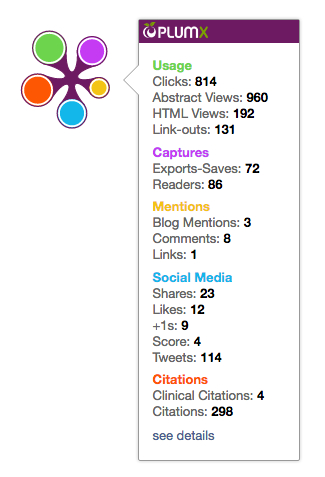 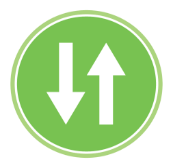 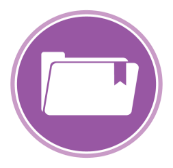 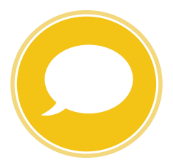 Mentions
(blog posts, news mentions, comments, reviews, Wikipedia mentions)
Usage
(clicks, views, downloads, library holdings, video plays)
Captures
(bookmarks, favorites, reference manager saves)
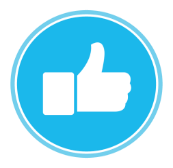 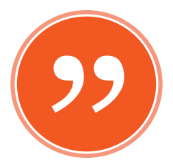 Citations
(citation indexes, patent, citations, clinical citations, policy citations)
Social Media
(tweets, likes, shares)
Further resources
Where to find more information:
Learn and connect with us via the Scopus blog, newsletter, Twitter, infosite & more!
Blog.Scopus.com
Librarian toolkit
Twitter.com/Scopus
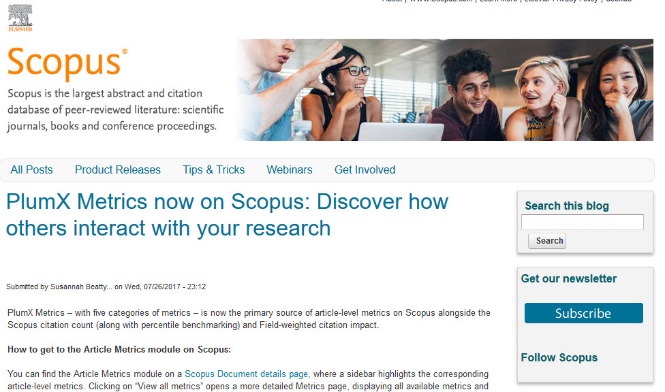 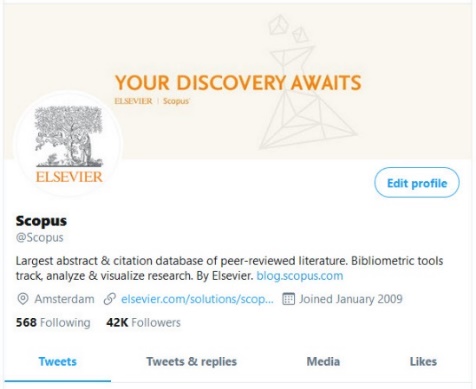 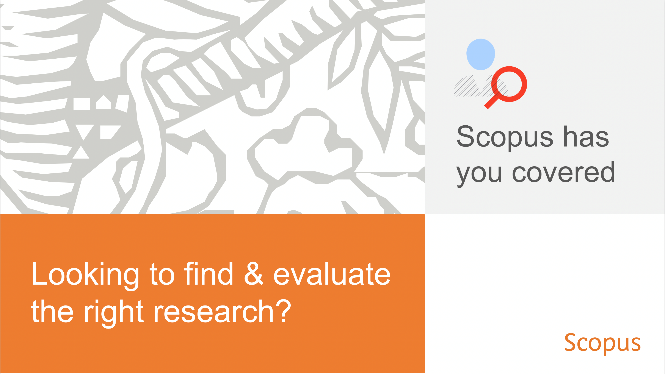 Scopus info site: elsevier.com/scopus
Newsletter
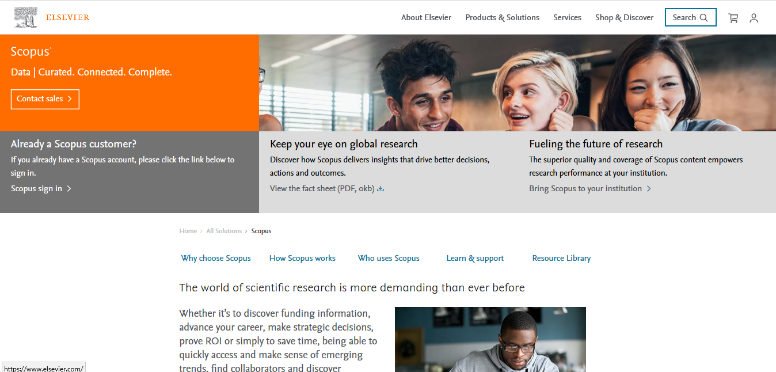 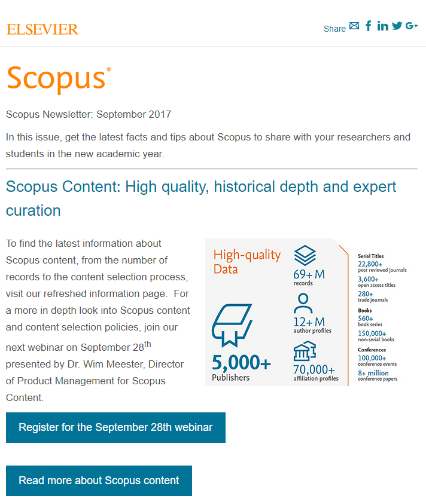